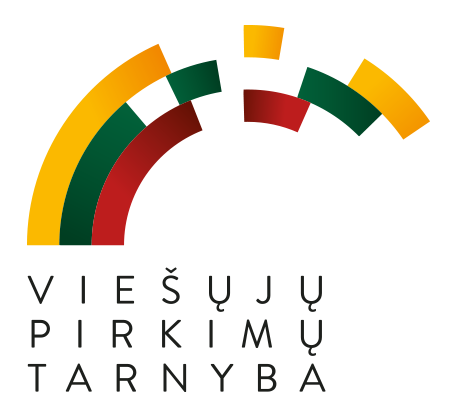 Paieškos vykdymasCentrinės viešųjų pirkimų informacinės	sistemos (CVP IS) priemonėmis
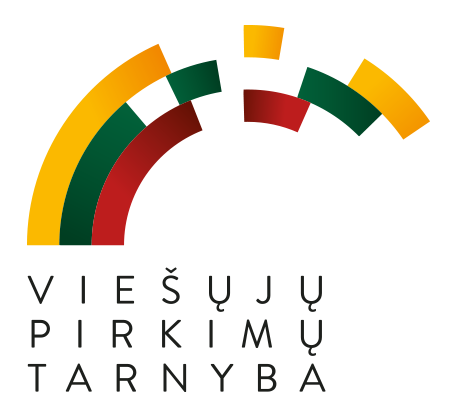 Galiojanti nuo 2024-12-02
Paieška neprisijungus;​
Paieška prisijungus.
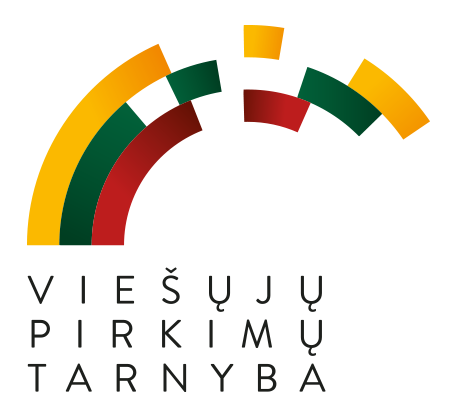 2
Paieška neprisijungus
Dvi galimos paieškos, neprisijungus prie CVP IS: 1. Išplėstinė paieška - detali paieška, kurioje pirkimų galima ieškoti pagal detalius kriterijus arba konkrečios organizacijos skelbiamus pirkimus; 2. Naujausi pirkimai - visų paskelbtų pirkimų sąrašas, kurį galima rūšiuoti didėjimo/mažėjimo, abėcėlės tvarka.
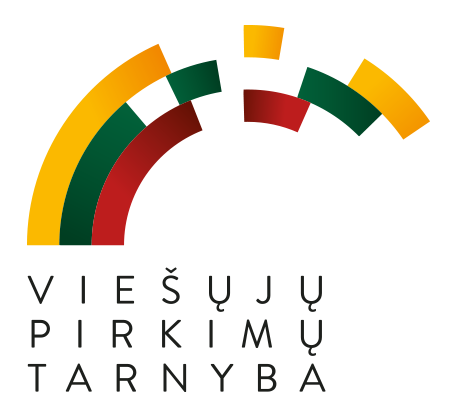 3
Paieška neprisijungus
1) Išplėstinė paieška pagal pirkimą
1
2
3
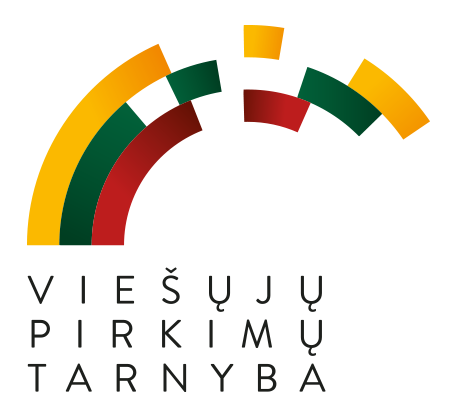 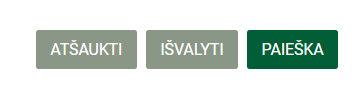 Įrašius/nustačius reikšmes, pagal kurias norima atlikti paiešką, spaudžiama „Paieška“. Norint išvalyti paieškos reikšmes – „Išvalyti“. Norint išeiti iš paieškos – pasirenkama „Atšaukti“.
4
Paieška neprisijungus
2) Išplėstinė paieška pagal Organizaciją
1
2
3
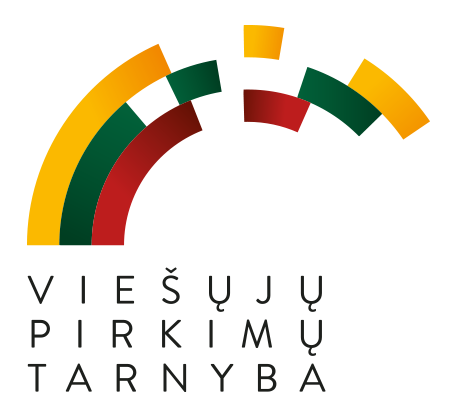 Įrašius/nustačius reikšmes, pagal kurias norima atlikti paiešką, spaudžiama „Paieška“. Norint išvalyti paieškos reikšmes – „Išvalyti“. Norint išeiti iš paieškos – pasirenkama „Atšaukti“.
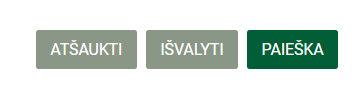 5
Paieška neprisijungus
2. Naujausi pirkimai.
1
Naujausių pirkimų sąraše kiekvieną reikšmę galima rūšiuoti didėjimo/mažėjimo, abėcėlės tvarka, pagal paskelbimo datą ir t.t., priklausomai nuo pasirinktos reikšmės.
2
...
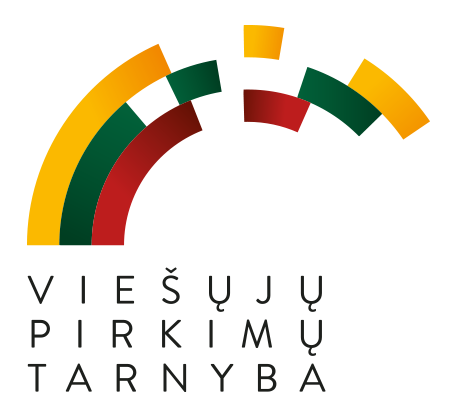 6
Paieška prisijungus
Prisijungus prie sistemos paspaudžiamas paieškos paveikslėlis
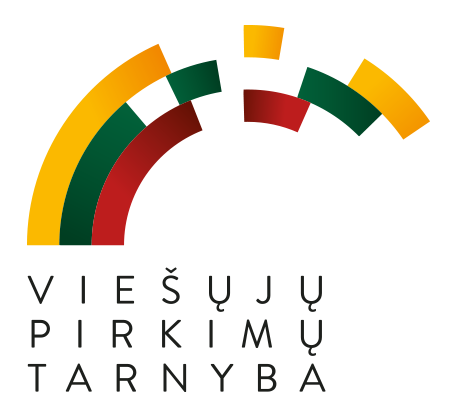 7
Paieška prisijungus
Dvi galimos paieškos: 1. Išplėstinė paieška - detali paieška, kurioje pirkimų galima ieškoti pagal detalius kriterijus, įskaitant paiešką pirkimuose, organizacijose, gavėjuose (vartotojuose), skelbimuose, sutartyse ar pirkimų suvestinėje. 2. Naujausi pirkimai - visų paskelbtų pirkimų sąrašas, kurį galima rūšiuoti didėjimo/mažėjimo, abėcėlės tvarka.
3. Naujausi skelbimai – visų paviešintų skelbimų paieška.
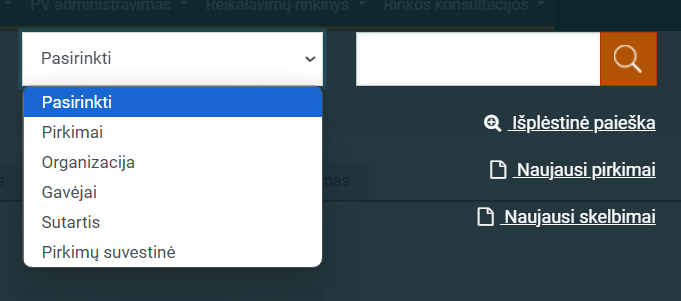 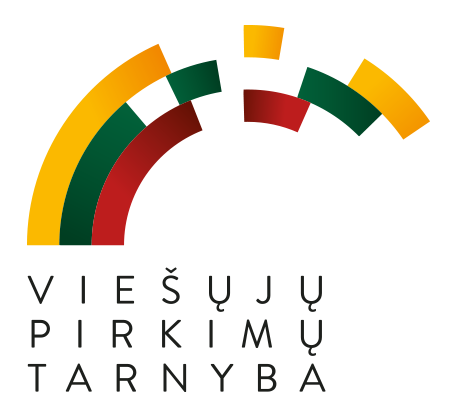 8
Paieška prisijungus
Galima atlikti greitąją paiešką 1) pasirinkus temą ir 2) į paiešką įvedus raktinius žodžius.
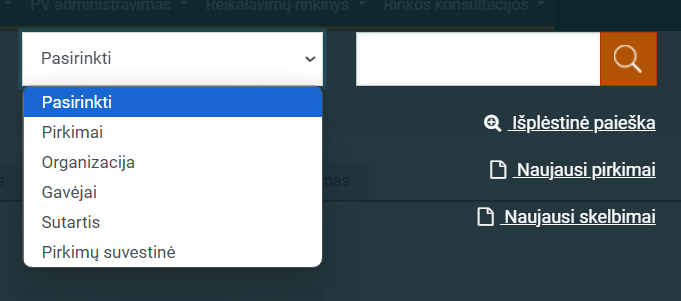 1
2
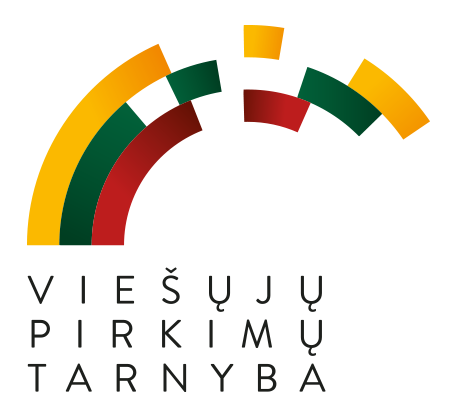 9
Paieška prisijungus
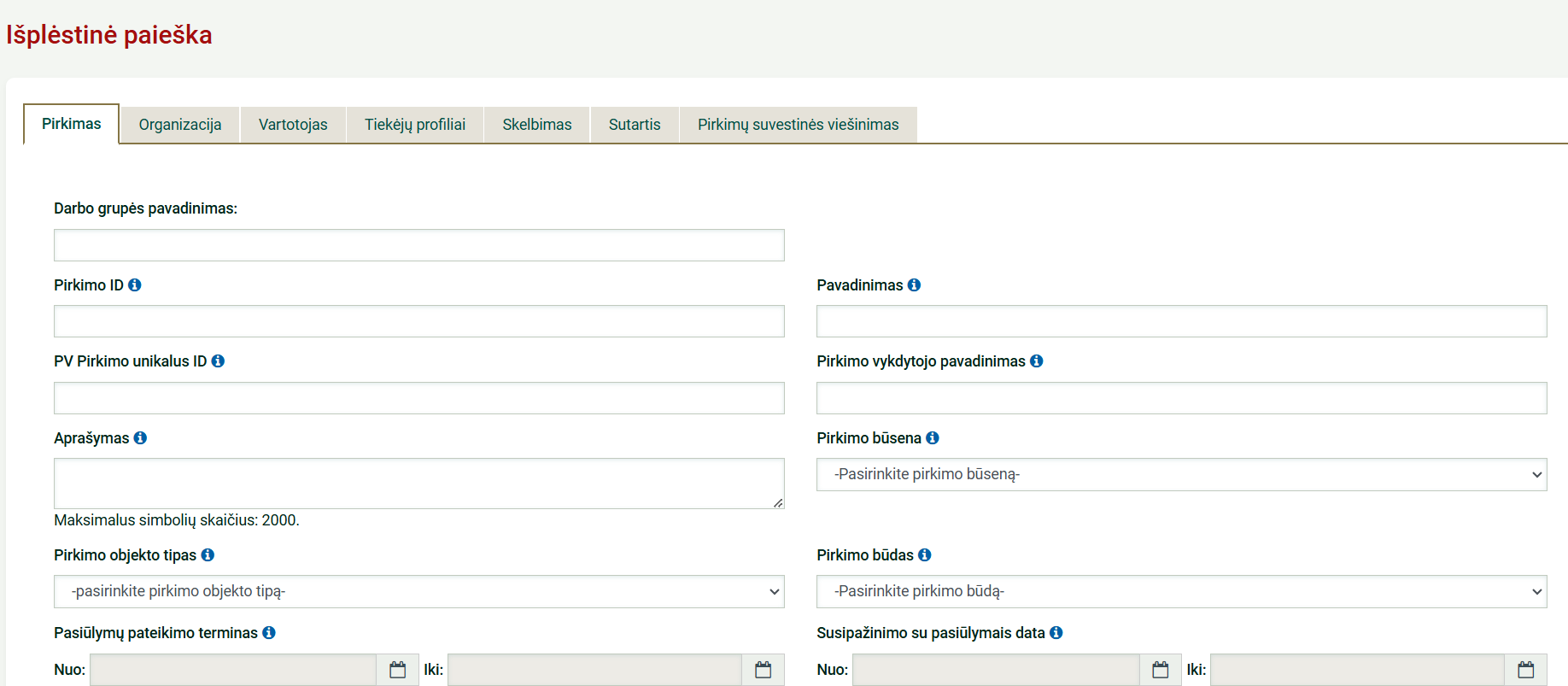 1
Pasirenkama, kurioje skiltyje norima atlikti paiešką.
2
3
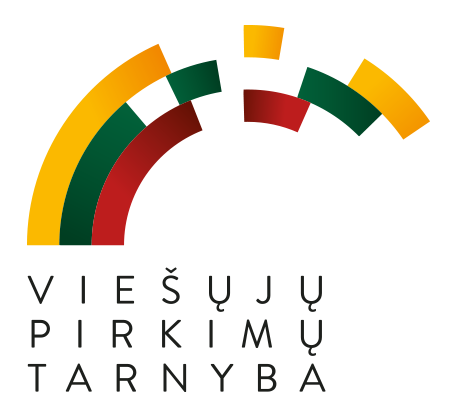 Įrašius/nustačius reikšmes, pagal kurias norima atlikti paiešką, spaudžiama „Paieška“. Norint išvalyti paieškos reikšmes – „Išvalyti“. Norint išeiti iš paieškos – pasirenkama „Atšaukti“.
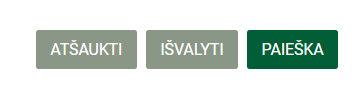 10
Paieška prisijungus
Naujausių pirkimų sąraše kiekvieną reikšmę galima rūšiuoti didėjimo/mažėjimo, abėcėlės tvarka, pagal paskelbimo datą ir t.t., priklausomai nuo pasirinktos reikšmės.
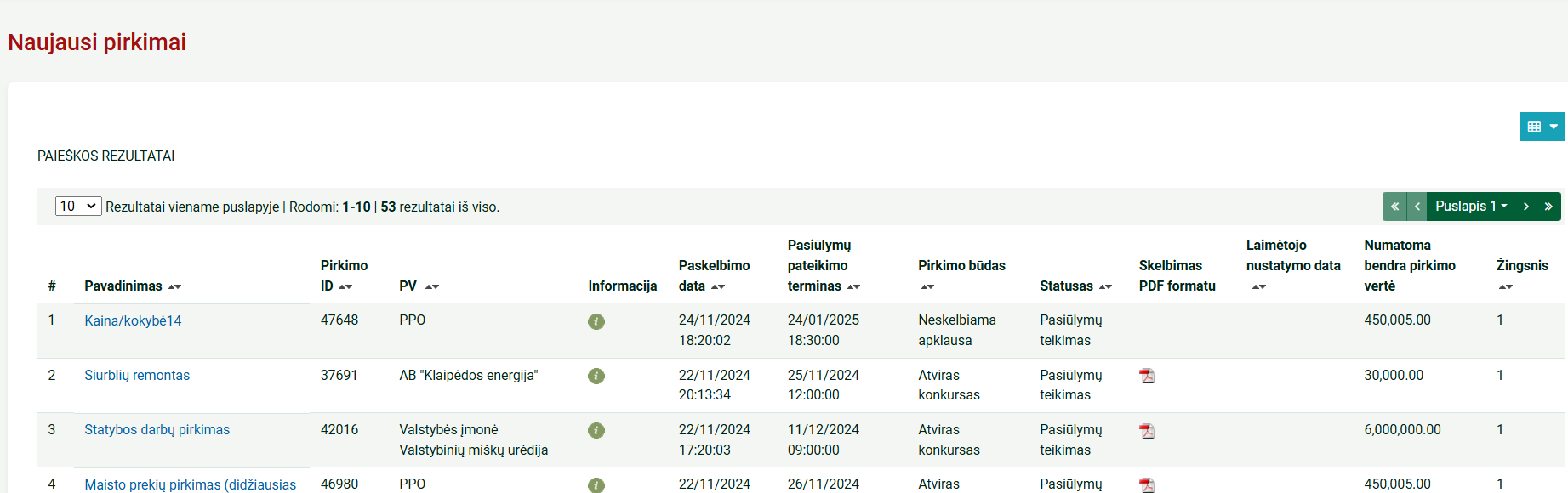 1
2
...
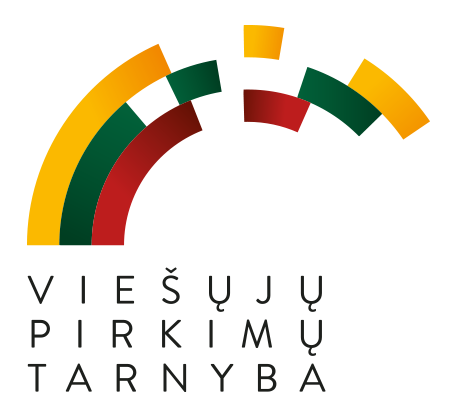 11
Dėl papildomai iškilusių klausimų galite kreiptis
tel. +370 5 219 7000 arba el.paštu pagalba@vpt.lt
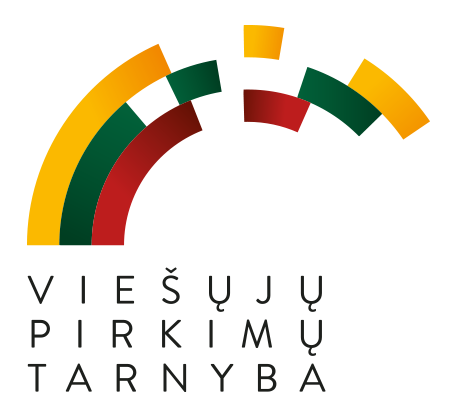 12